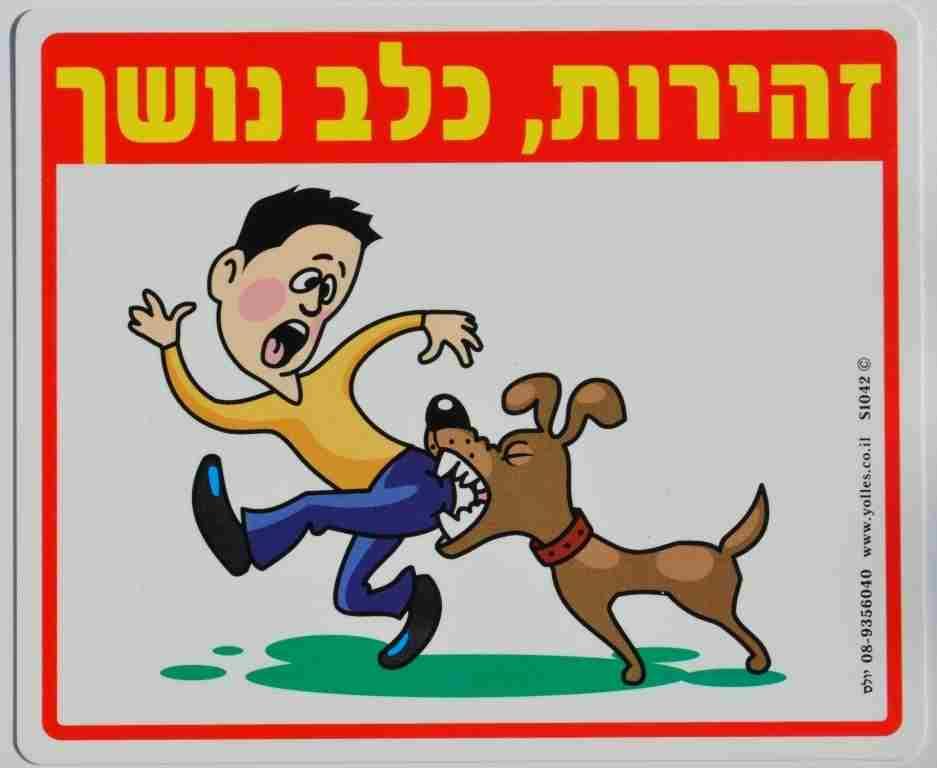 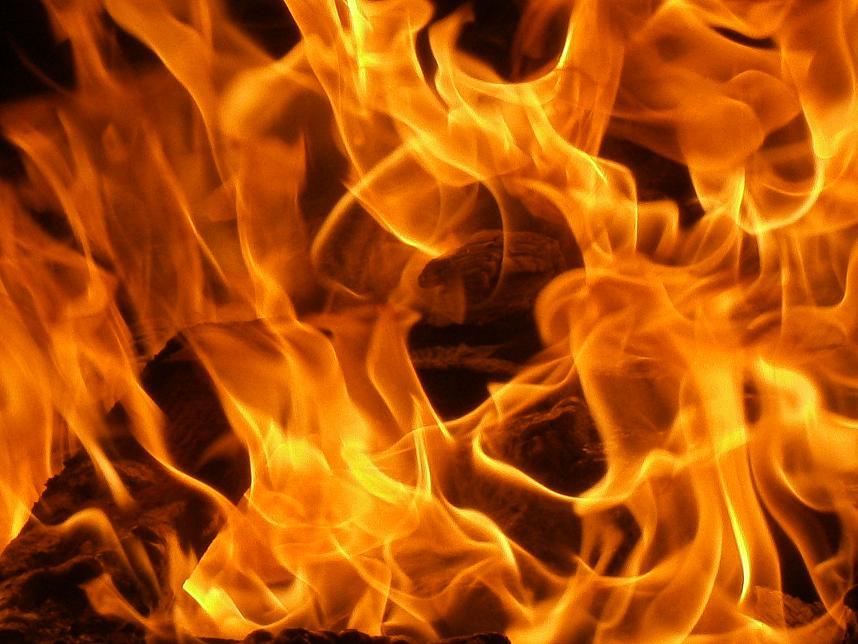 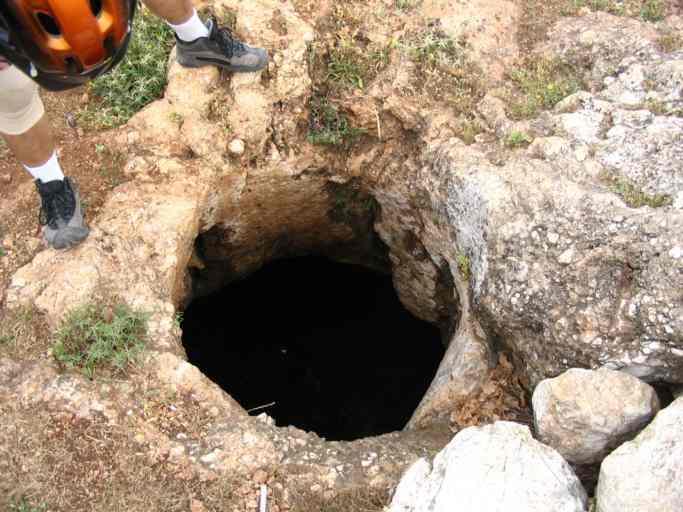 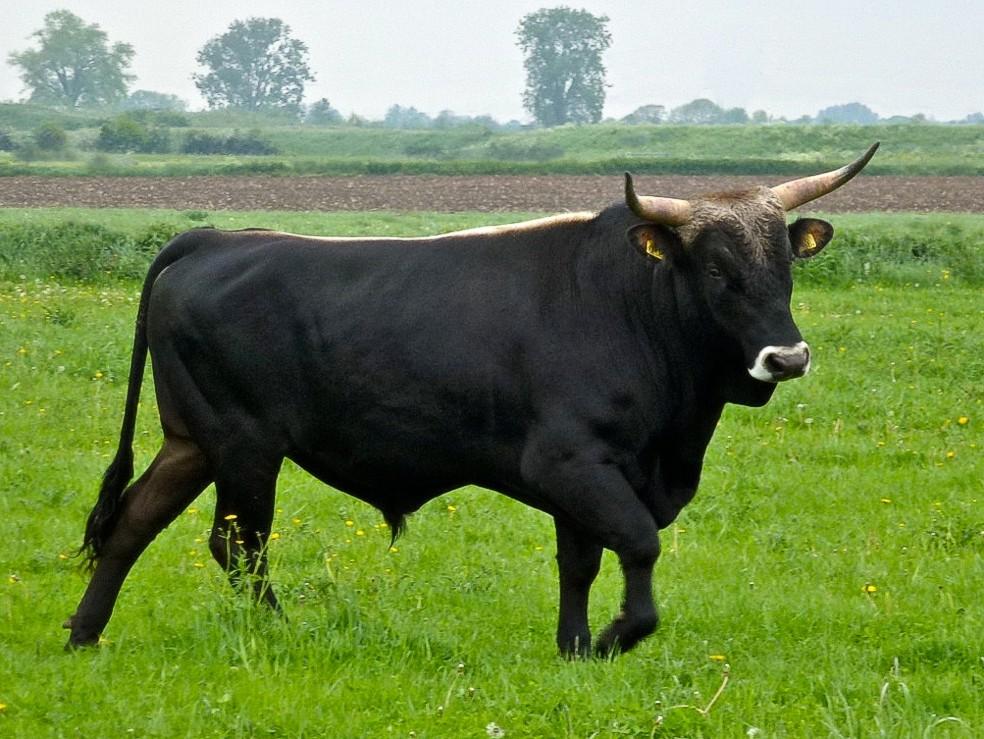 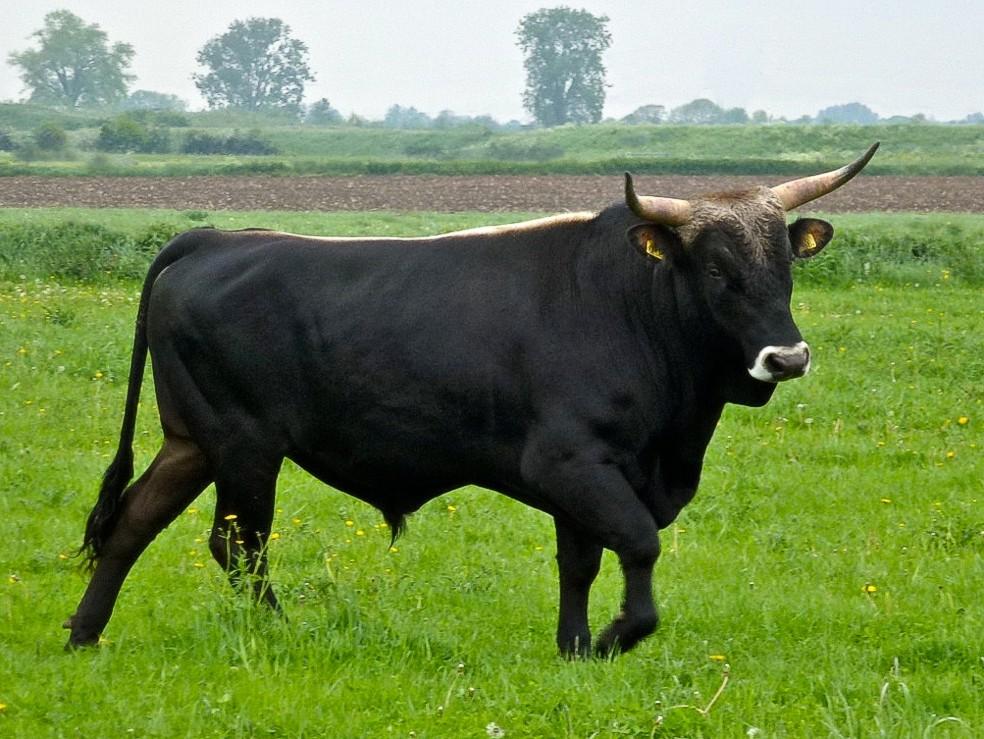 השור
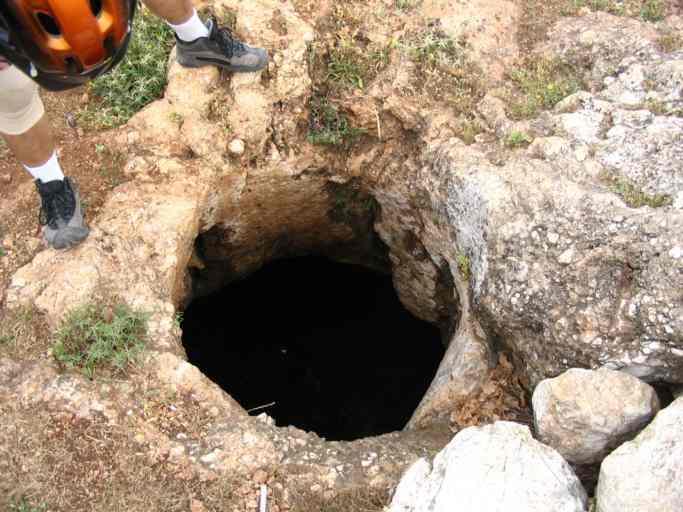 הבור
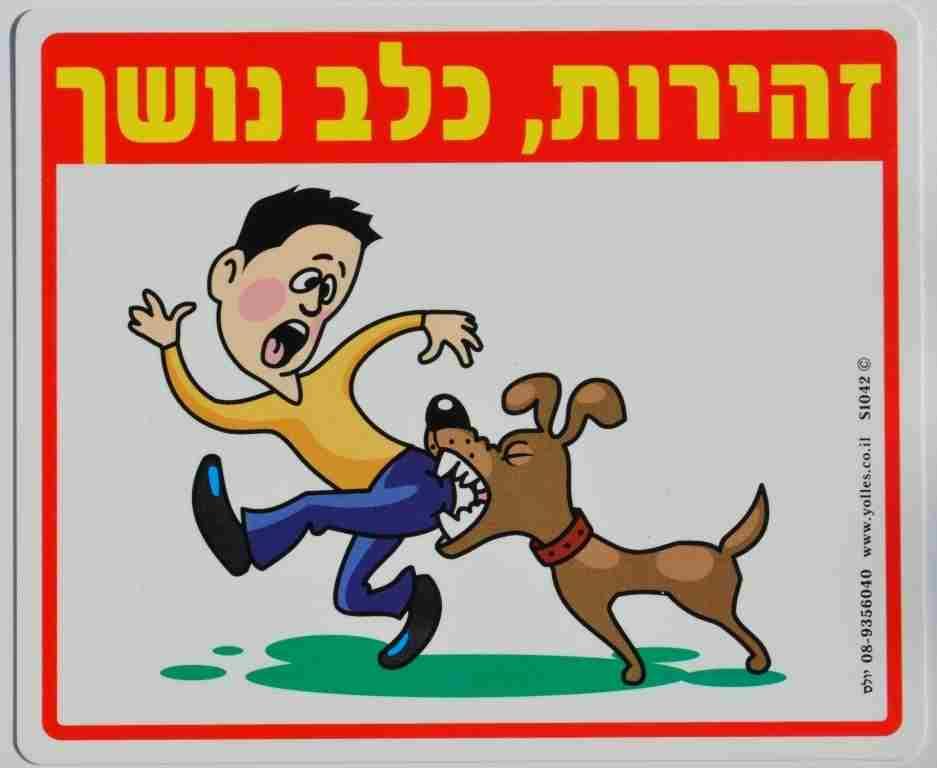 המבעה
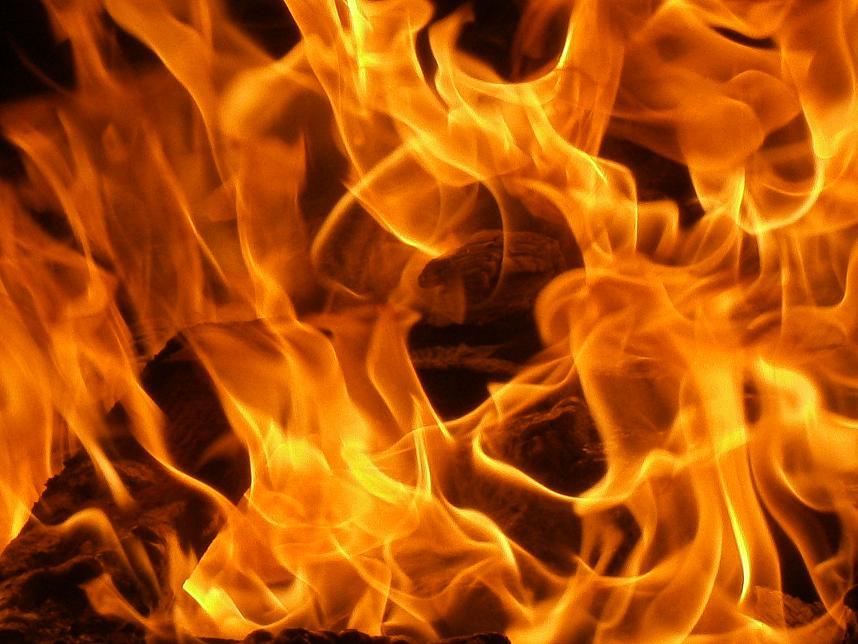 ההבער